Przeprowadzeniei rozliczenie egzaminów
sesja lato 2022 r.
Plan
Ostatnie czynności organizacyjne
Odbiór materiałów egzaminacyjnych
Przeprowadzenie egzaminu
Przesyłanie materiałów do OKE
Rozliczenie części praktycznej
Wydawanie dyplomów
2
Wprowadzenie informacji o zakończeniu KKZ
Wprowadzić numer i datę wydania zaświadczenia o ukończeniu KKZ



Osobom, które nie ukończyły KKZ należy usunąć deklaracje
3
Powołania zespołów nadzorujących (ZN)
Najpóźniej miesiąc przed egzaminem należy przygotować powołania ZN
Powołania ZN pozostają w dokumentacji, nie należy przesyłać ich do OKE. W przypadku konieczności zmiany składu ZN należy sporządzić nowe powołanie ZN i dołączyć do poprzedniego jako aneks.
Skład ZN należy wpisać do systemu SIOEPKZ. W przypadku zmiany składu ZN należy na bieżąco uaktualniać wpis w systemie .


Nauczyciele uczestniczący w przeprowadzaniu egzaminu potwierdzającego kwalifikacje w zawodzie wykonują czynności związane z przeprowadzaniem tych egzaminów w ramach czynności o których mowa w art. 42 ust. 2. Pkt 2 ustawy z dnia 26 stycznia 1982r. – Karta Nauczyciela.
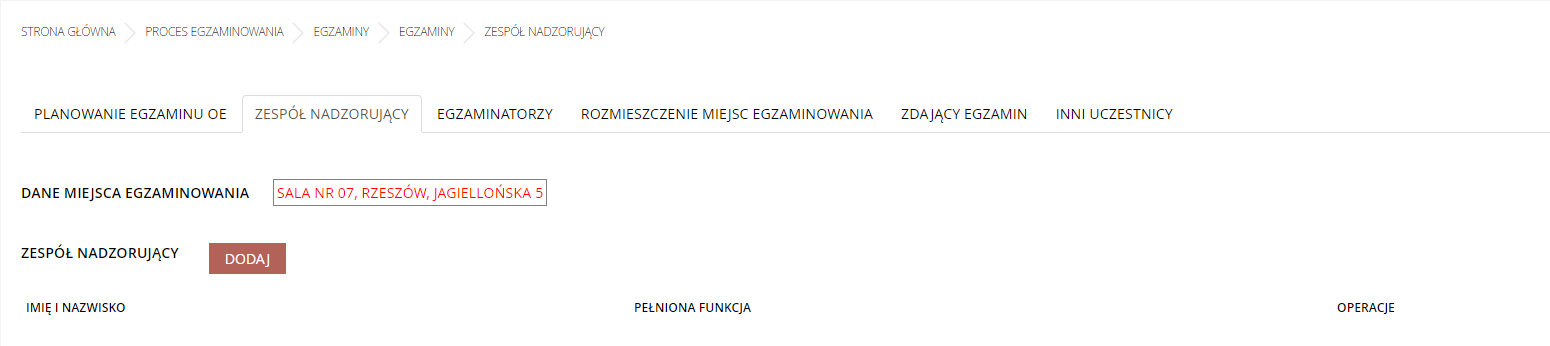 4
Asystent techniczny, administrator pracowni, operator egzaminu
Dyrektor szkoły, placówki, centrum, podmiot prowadzący KKZ, pracodawca do przygotowania stanowisk egzaminacyjnych i zapewnienia prawidłowego funkcjonowania stanowisk komputerowych, specjalistycznego sprzętu oraz maszyn i urządzeń wykorzystywanych w czasie części praktycznej wyznacza: 
asystenta technicznego dla części praktycznej egzaminu w zakresie kwalifikacji, w których rezultatem końcowym wykonania zadania jest wyrób lub usługa (model w i wk); 
administratora (opiekuna pracowni), w której będzie przeprowadzana część praktyczna egzaminu w zakresie kwalifikacji, dla których jedynym rezultatem wykonania zadania egzaminacyjnego jest dokumentacja, uzyskiwana przy użyciu komputera (model dk)
 operatora egzaminu – dla części pisemnej przeprowadzanej z wykorzystaniem elektronicznego systemu przeprowadzania egzaminu
Asystent techniczny, administrator (opiekun) pracowni i operator egzaminu nie wchodzą w skład ZN.
Nauczyciele pełniący funkcję administratora (opiekuna) pracowni oraz nauczyciele wyznaczeni do obsługi elektronicznego systemu przeprowadzania egzaminu (operatorzy egzaminu) wykonują czynności związane z przygotowaniem stanowisk komputerowych oraz obsługą elektronicznego systemu przeprowadzania egzaminu w ramach czynności o których mowa w art. 42 ust. 2  pkt 2 ustawy z dnia 26 stycznia 1982 r. – Karta nauczyciela.
5
Wymagania dla asystenta technicznego (PP 2017, PP 2019)
Asystentem technicznym może być osoba pełnoletnia, niebędąca uczniem szkoły albo słuchaczem KKZ w danym podmiocie, posiadająca kwalifikacje lub umiejętności właściwe dla zapewnienia prawidłowego funkcjonowania stanowisk egzaminacyjnych, specjalistycznego sprzętu oraz maszyn i urządzeń wykorzystywanych w czasie części praktycznej egzaminu potwierdzającego kwalifikacje w zawodzie, której rezultatem końcowym wykonania zadania lub zadań egzaminacyjnych jest wyrób lub usługa. 
Asystent techniczny nie może podczas egzaminu pełnić równocześnie innej roli, np. być przewodniczącym ZE lub ZN.
6
Umowy
Do systemu UMOWY – należy wpisać:
egzaminatorów, 
asystentów technicznych (część praktyczna w i wk). 
Do systemu UMOWY logowanie odbywa się ze strony www.oke.krakow.pl. 
Login i hasło takie samo jak przy logowaniu do systemu SMOK/OBIEG.
Umowy muszą być wygenerowane i wydrukowane przed rozpoczęciem pracy egzaminatora/asystenta technicznego w danym OE.
Umowy egzaminatorów, asystentów należy dodawać w systemie w projektach oznaczonych tym samym kodem szkoły, która zaplanowała egzamin (należy zalogować się na odpowiednią szkołę).
Nie należy wystawiać zaświadczeń dla egzaminatorów przed egzaminem!!!
7
Przygotowanie sal/miejsc egzaminu
W czasie trwania części pisemnej egzaminu każdy zdający pracuje przy indywidualnym stanowisku egzaminacyjnym.
W czasie trwania części praktycznej egzaminu zawodowego każdy zdający pracuje przy osobnym stanowisku egzaminacyjnym, z wyjątkiem sytuacji, w których zadanie przy tym samym stanowisku egzaminacyjnym może wykonywać więcej niż jeden zdający.
W czasie trwania części praktycznej egzaminu zawodowego w kwalifikacjach, w których zadania są jawne, każdy zdający pracuje przy osobnym stanowisku egzaminacyjnym.
Stanowiska egzaminacyjne powinny być tak usytuowane, aby była zapewniona samodzielność pracy zdających
8
Wskazówki
Egzamin z wykorzystaniem komputera (m.in. część praktyczna model dk i wk)
Komputery muszą być odłączone od Internetu – widoczna ikona na pasku zadań
Wskazane jest, aby‎ komputery nie były podłączone do sieci lokalnej
W sytuacji kiedy wykorzystywana jest drukarka sieciowa, należy zablokować możliwość przesyłania plików
Osoba przygotowująca stanowiska powinna podpisać oświadczenie, że przesyłanie plików pomiędzy komputerami zostało zablokowane
Po zapoznaniu się zdających ze stanowiskiem należy sprawdzić, czy do komputera, w złącze USB, nie została podpięta karta sieciowa Wi-Fi
9
Wskazówki
Egzamin z wykorzystaniem komputera (m.in. część praktyczna model dk i wk)
W przypadku nagrywania płyt przez zdających należy:
zapewnić nagrywarkę na każdym stanowisku lub przenośną nagrywarkę
przygotować oddzielne stanowisko, na którym zdający mógłby sprawdzić nagraną płytę
zapewnić dla każdego zdającego pudełko na płytę
zadbać o odpowiednie zabezpieczenie przesyłki z pracami zdających
10
Wskazania do przygotowania stanowisk
Najpóźniej na dwa tygodnie przed egzaminem
Wskazania należy pobrać z systemu SIOEPKZ: 

Należy zapoznać się ze wskazaniami do wszystkich kwalifikacji, również model „d”.
Wszelkie uwagi należy zgłaszać tylko elektronicznie, e-mail: wez@oke.krakow.pl
w tytule e-maila napisać: wskazania z kwalifikacji ……… (oznaczenie kwalifikacji)
w treści e-maila podać:
kod ośrodka egzaminacyjnego
informację  
imię i nazwisko osoby zgłaszającej problem
nr telefonu do osoby zgłaszającej problem.
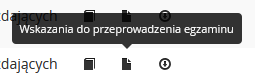 11
SIOEPKZ – powiadomienia
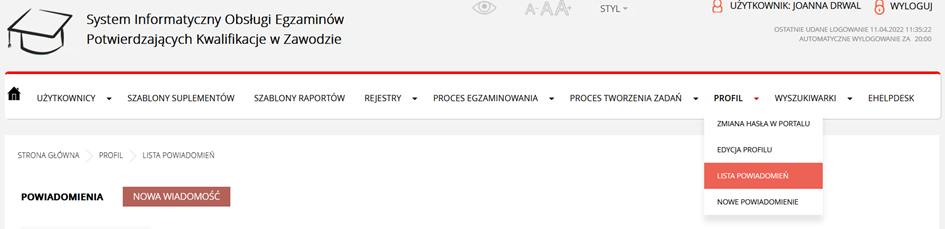 12
Wskazania do przygotowania stanowisk
Dla wybranych kwalifikacji wskazania zostaną przekazane w pliku Excel(np. BUD.09, ELE.02, ELE.10, BD.01, BUD.13, BD.02, BD.06, BD.26, MG.17)
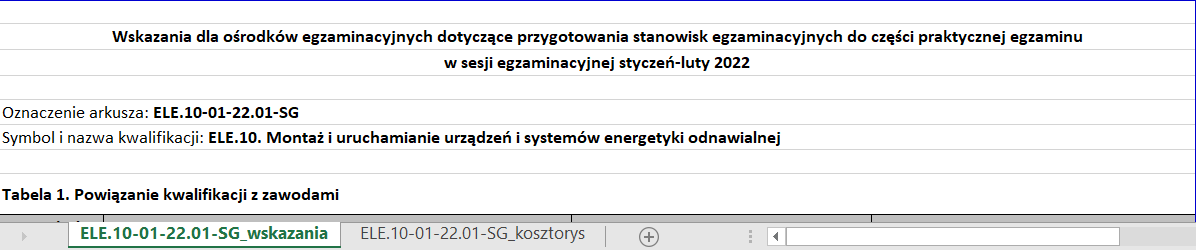 13
Wskazania do przygotowania stanowisk
Dla wybranych kwalifikacji wskazania zostaną przekazane w pliku Excel(np. BUD.09, ELE.02, ELE.10, BD.01, BUD.13, BD.02, BD.06, BD.26, MG.17)
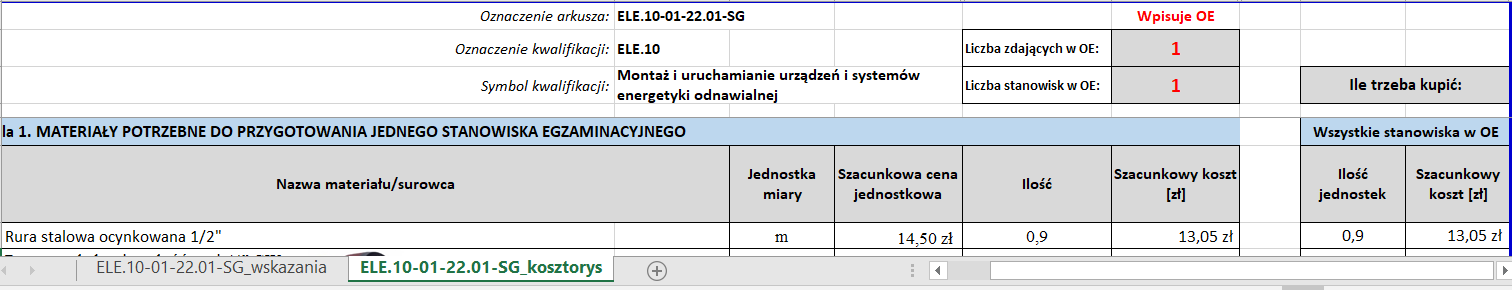 14
Podpisanie umowy dotyczącej organizacji części praktycznej w i wk
Umowy będą do pobrania w SMOK-u. 
Należy je uzupełnić, wydrukować w 2 egzemplarzach, które należy podpisać i przesłać do OKE.
O zamieszczeniu umów do pobrania zostaną Państwo poinformowani drogą mejlową.
15
Przygotowanie dokumentacji
Na każdy egzamin należy przygotować:
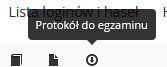 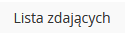 16
Przygotowanie dokumentacji
17
Przygotowanie dokumentacji
W przypadku części pisemnej „przy komputerze” dodatkowo  na każdy egzamin należy przygotować:
18
Przeprowadzenie szkolenia dla ZN
najpóźniej 1 tydzień przed egzaminem
można skorzystać z prezentacji zamieszczonej na stronie www.oke.krakow.pl w zakładce egzamin zawodowy w Organizacji
Na co zwrócić szczególną uwagę?
19
Przed rozpoczęciem egzaminu (ok. 30 minut przed egzaminem)
Przewodniczący ZN lub wyznaczony przez niego członek ZN przed salą egzaminacyjną: 
przypomina zdającym o zakazie wnoszenia i korzystania z: 
urządzeń telekomunikacyjnych 
materiałów/przyborów, które nie zostały wymienione w informacji dyrektora CKE
sprawdza tożsamość zdających i  przekazuje im naklejki 
przeprowadza losowanie miejsc/stanowisk
dopilnowuje, aby zdający potwierdził obecność podpisem w wykazie zdających w sali.
20
Formuła 2019Co to znaczy przystąpił do egzaminu zawodowego?
Przyszedł na część pisemną i praktyczną egzaminu.
Złożył podpis na wykazie zdających.
Zalogował się w elektronicznym systemie przeprowadzania egzaminu. 
Zakodował kartę oceny i nakleił naklejkę.
21
Kodowanie Kart odpowiedzi/kart oceny
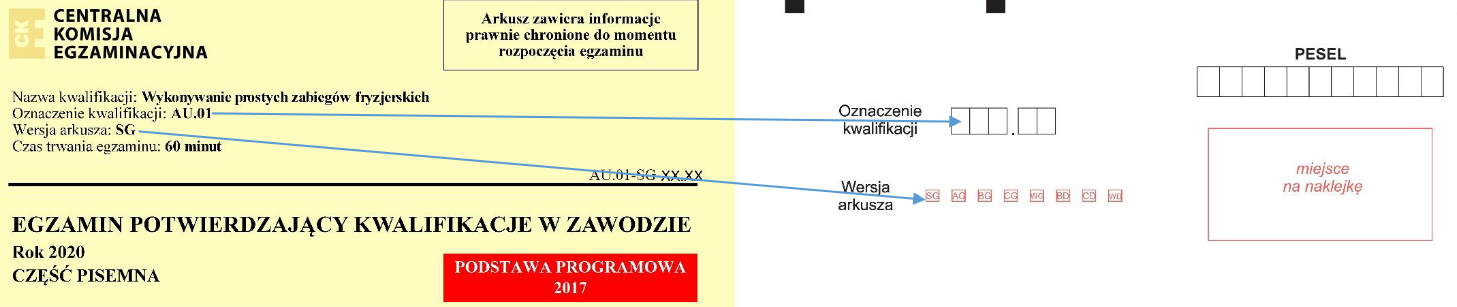 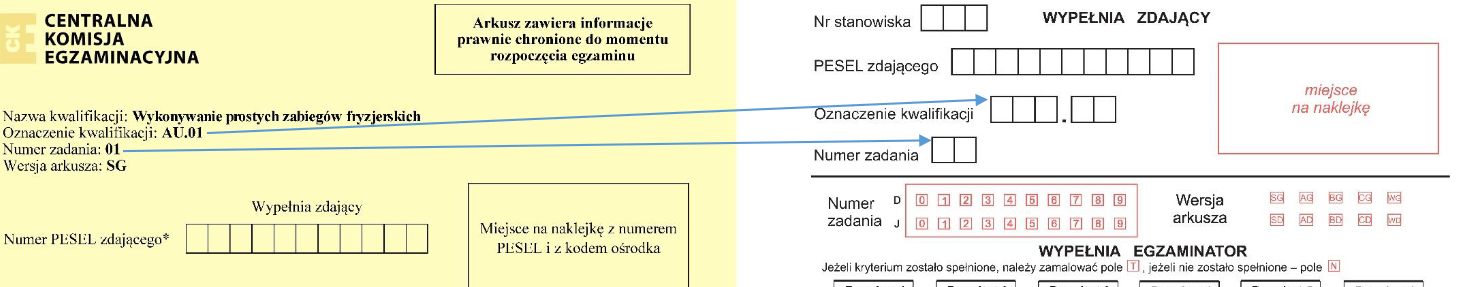 22
Informacje w Wykazie zdających w sali
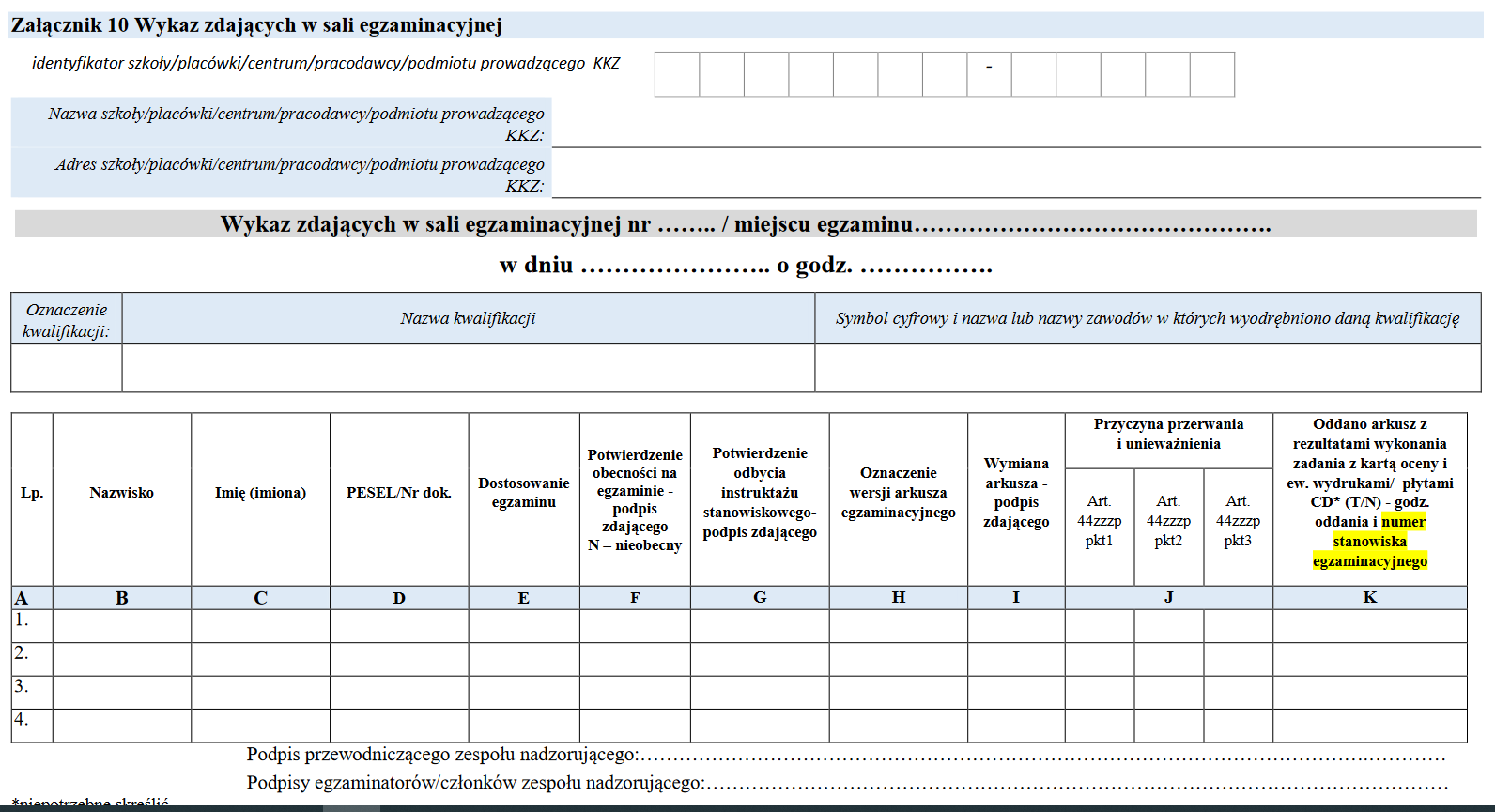 1 2 6 1 0 5 – 0 1 2 3 4
Zespół Szkół
Kraków, os. Szkolne 37
2
23.06.2020
12:00
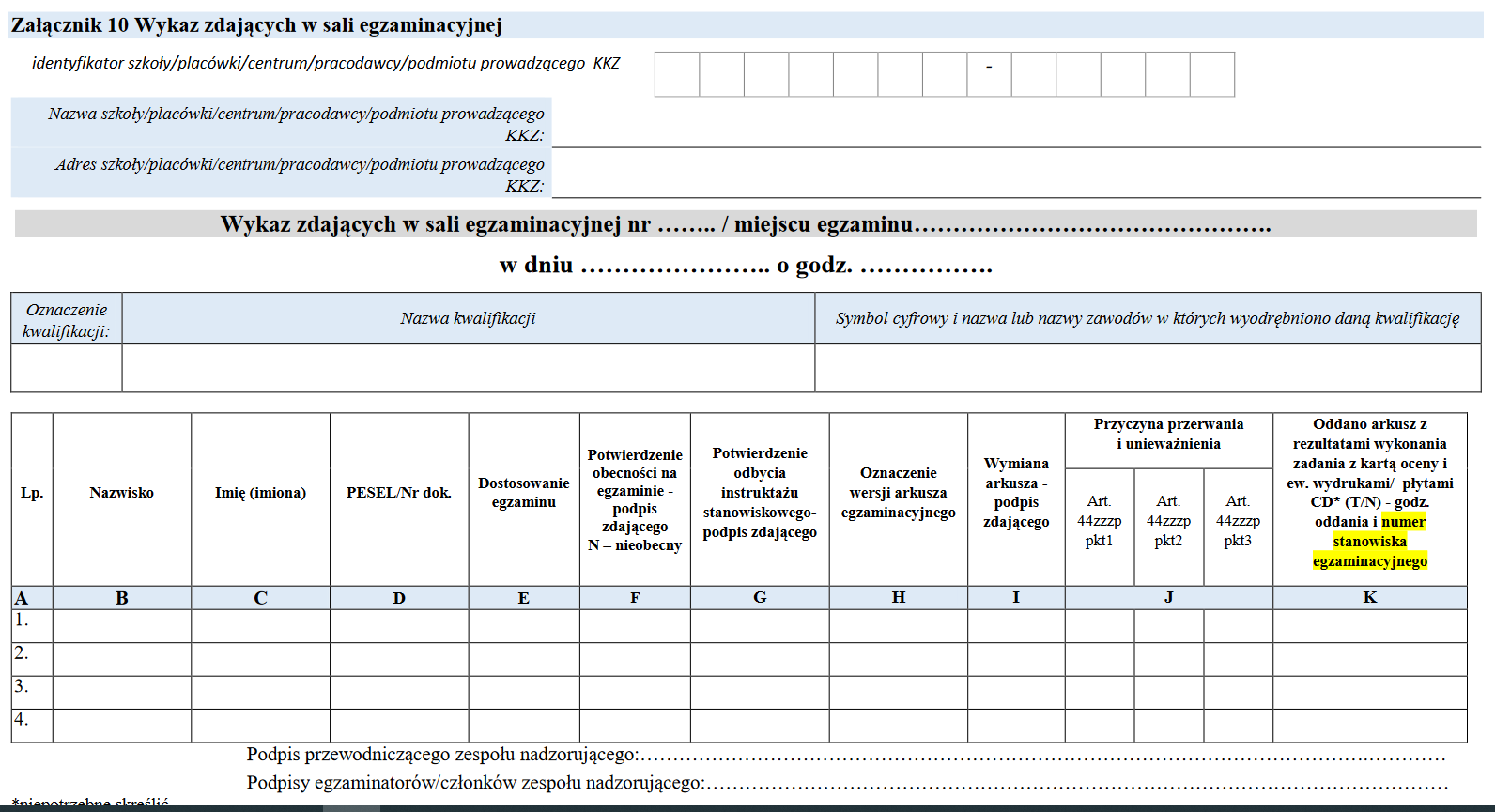 Kowalski        Adrian          99101012345         N
Nowak          Jan                  99111112345         N
Iksińska         Monika          99121212345         N
Wójcik          Robert           99090912345         N

01-SG
Kowalski
Kowalski

T
01-SG
Nowak
Nowak

N
Wójcik
01-SG
Wójcik
Wójcik
14:20 | 003
Wojciszko Piotr
Teresa Jantarsko
dla części pisemnej/ praktycznej model d rubryka pozostaje pusta
23
[Speaker Notes: Z uwagi na obecną sytuację, bardzo ważne jest, aby  odnotować numer stanowiska dla każdego zdającego. W wykazie zdających w ostatniej rubryce, obok godziny oddania karty odpowiedzi/pracy zdającego należy wpisać numer stanowiska, na którym zdający pracował. Tak uzupełniony wykaz zdających w połączeniu z planem sali, na którym zaznaczono numery stanowisk, pozwoli na jednoznaczne zidentyfikowanie miejsca zdawania każdego zdającego.]
Informacje w protokole przebiegu egzaminu
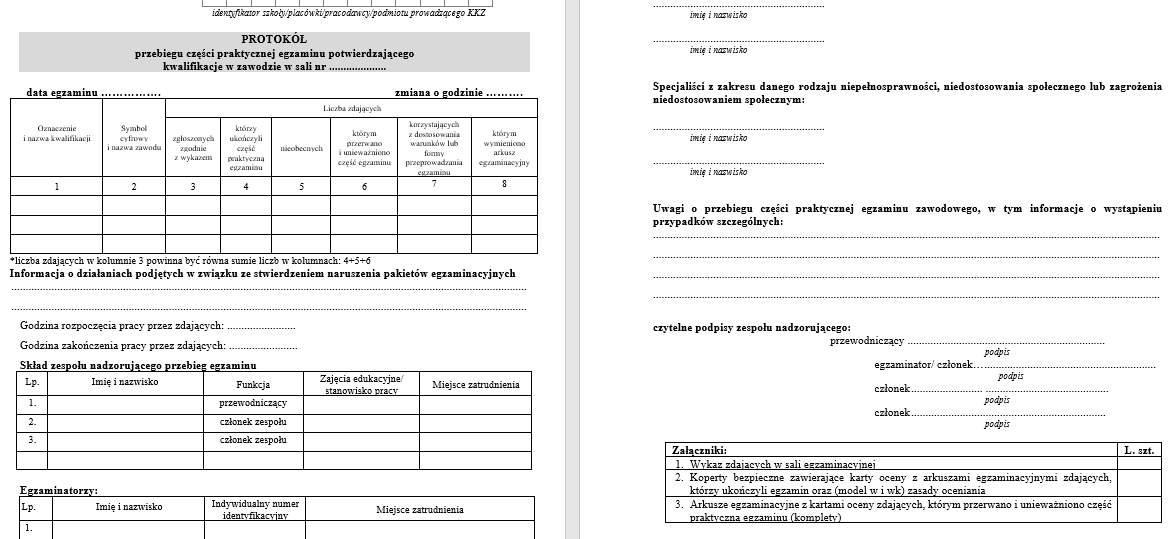 24
[Speaker Notes: Ważne jest, aby w protokole przebiegu egzaminu odnotować wszelkie, nawet mało istotne zdarzenia, które miały miejsce podczas egzaminu. Informacje te powinny być również przeniesione do protokołu zbiorczego.]
EGZAMINATOR - część praktyczna model w i wk
Należy ustalić zasady kontaktu z egzaminatorem w trakcie egzaminu, w przypadku wystąpienia sytuacji szczególnych.
Przed egzaminem należy przekazać egzaminatorowi wskazania do przygotowania stanowisk egzaminacyjnych i dopilnować, aby zapoznał się z tym dokumentem i ze stanowiskami.
Należy poinformować egzaminatora, że nie może: 
zaglądać do arkuszy egzaminacyjnych zdających oraz arkuszy niewykorzystanych,
udzielać zdającym żadnych wyjaśnień dotyczących zadań egzaminacyjnych,
opuszczać sali egzaminacyjnej.
Należy przypomnieć egzaminatorowi, że jako członek ZN musi być obecny przy pakowaniu arkuszy egzaminacyjnych, kart ocen i zasad oceniania do koperty bezpiecznej i zaklejaniu jej.
25
Terminy dostaw
26
Terminy dostaw
Uwaga 
Dla zadań jawnych zostaną dostarczone tylko Zasady oceniania i Karty oceny. Arkusze egzaminacyjne drukuje PZE (arkusze egzaminacyjne będą zamieszczone  w SIOEPKZ dla każdego zaplanowanego egzaminu w zakładce Egzaminy - arkusze i dane).
27
kwalifikacje 3-literowe - zadania jawnePrzygotowanie arkuszy egzaminacyjnych
wskazania do przygotowania stanowisk oraz arkusze egzaminacyjne zostaną opublikowane w SIOEPKZ
 

należy wydrukować arkusze w odpowiedniej liczbie, zgodnie z planem (harmonogramem) wykorzystania tych zadań, nie później niż w dniu poprzedzającym dany egzamin 
wydrukowane arkusze należy zapakować do papierowych kopert, zakleić  je oraz oznakować, zapisując na kopercie: symbol i nazwę kwalifikacji, oznaczenie arkusza, datę i godzinę egzaminu oraz liczbę arkuszy.
28
Odbiór przesyłki z materiałami na egzamin
Dla części praktycznej w i wk OE będą otrzymywać paczki w dniu roboczym poprzedzającym dzień  egzaminu.
Do każdego ośrodka egzaminacyjnego w danym dniu  powinna dotrzeć jedna paczka.
Przesyłkę z materiałami odbiera przewodniczący ZE lub pisemnie upoważniony przez niego zastępca PZE lub członek ZE (przygotować upoważnienia).
Przesyłka adresowana jest na osobę wskazaną w SIOEPKZ jako upoważnioną do odbioru.
Należy paczkę otworzyć i postępować zgodnie z instrukcją w niej zamieszczoną.
Po sprawdzeniu należy zabezpieczyć pakiety z materiałami egzaminacyjnymi przed nieuprawnionym ujawnieniem.
29
Wydawanie materiałów egzaminacyjnych
!
Przed każdym egzaminem 
przed wydaniem materiałów egzaminacyjnych PZN, należy przeczytać na głos opis na kopercie:

kwalifikacja – data – godzina
30
Nadzorowanie przebiegu egzaminu
Spóźnieni na egzamin mogą przystąpić do egzaminu, jeżeli w sali trwają jeszcze czynności organizacyjne.
PZE unieważnia część pisemną/praktyczną egzaminu w przypadku, gdy zdający:‎
niesamodzielnie wykonuje zadanie egzaminacyjne (art.44zzzp pkt.1)
wniósł lub korzysta w sali/miejscu  egzaminu z niedozwolonych urządzeń/materiałów (art.44zzzp pkt.2)
zakłóca prawidłowy ‎przebieg egzaminu w sposób utrudniający pracę pozostałym zdającym (art.44zzzp pkt.3).
Przewodniczący ZN kontaktuje się z PZE, który przerywa i unieważnia egzamin zdającemu:
odbiera od zdającego Arkusz egzaminacyjny, Kartę odpowiedzi/oceny i ewentualne wydruki,
a następnie poleca opuszczenie sali/miejsca egzaminu
wypełnia druk Decyzja o przerwaniu i unieważnieniu …, do którego dołącza dokumentację zdającego 
odnotowuje ten fakt w wykazie zdających.
31
Sytuacje szczególne na egzaminie
PZE bezzwłocznie zgłasza do OKE zakłócenia przebiegu egzaminu,e-mail: wez@oke.krakow.pl  zawierający:
kod ośrodka egzaminacyjnego
informację
imię i nazwisko i nr telefonu do osoby pełniącej funkcję PZE
awaria sprzętu, brak prądu
niewłaściwe przygotowane stanowiska itp.
naruszenie pakietów egzaminacyjnych
zgłoszenia egzaminatora dotyczące zasad oceniania
Informacja o zdarzeniu musi się znaleźć w protokole zbiorczym przebiegu egzaminu.
32
Zakończenie egzaminu
Odebranie od PZN prac zdających i dokumentacji z przebiegu egzaminu w danej sali egzaminacyjnej.
Sprawdzenie kompletności dokumentacji.
Zalogowanie się do SIOEPKZ
Przepisanie z protokołu papierowego godziny rozpoczęcia i zakończenia danego egzaminu i zapisanie zmian (ZAKOŃCZENIE EGZAMINU).
Wybranie                                                                                             ,  wyedytowanie protokołu 
      oraz sprawdzenie, czy wszystkie informacje z wersji papierowej protokołu są w systemie,      uzupełnienie brakujących wpisów, np. wprowadzenie informacji o laureatach. 
Wygenerowanie elektronicznej wersji protokołu z przebiegu egzaminu (NIE DRUKOWAĆ).
Zakończenie egzaminu w SIOEPKZ
zakończenie wszystkich egzaminów pisemnych ze wszystkich kwalifikacji  lub wszystkich egzaminów praktycznych z danej kwalifikacji, zaplanowanych przez OE w danej sesji egzaminacyjnej, jest warunkiem koniecznym do utworzenia protokołu zbiorczego z przebiegu części pisemnej lub praktycznej egzaminu w  systemie SIOEPKZ 



nie należy zakańczać egzaminu, jeśli zachodzi potrzeba edytowania harmonogramu tzn. w przypadku, gdy zajdzie potrzeba przepisania zdającego na inną zmianę egzaminu, egzamin taki będzie można zakończyć po kontakcie z OKE.
Przygotowanie protokołu zbiorczego
SIOEPKZ
Logowanie - Dyrektor OE na swoje konto i wybranie 



Dodanie nowego protokołu zbiorczego - zakładka utwórz protokół zbiorczy
Wypełnienie aktywnych pól
Wygenerowanie protokołu zbiorczego, wydrukowanie 2 egzemplarzy i podpisanie
Egzamin zawodowy – Formuła 2019
Egzamin  jest  obowiązkowy dla uczniów/słuchaczy szkół
Obowiązkowy  musi przystąpić do części pisemnej i praktycznej (nie musi zdać)
Przystąpienie do egzaminu zawodowego jest warunkiem:
promocji do klasy programowo wyższej (uczniowie technikum – USO art.44o)
Rada Pedagogiczna może jeden raz w ciągu kształcenia promować ucznia, który nie przystąpił do egzaminu zawodowego w wyznaczonym terminie
promocji na semestr programowo wyższy (słuchacze SBII lub SPol – USO art.44z)
Dyrektor  szkoły może jeden raz w ciągu kształcenia wyrazić zgodę na powtarzanie semestru 
ukończenia szkoły (uczniowie SBI, technikum - USO art.44q; słuchacze SBII lub SPol – USO art.44za) 
Dyrektor OKE, na udokumentowany wniosek dyrektora szkoły, może zwolnić ucznia lub słuchacza z egzaminu zawodowego lub jego części
Termin główny i termin dodatkowy (dla osób, które z ważnych przyczyn losowych nie mogły przystąpić w terminie głównym)
36
Wniosek o termin dodatkowy
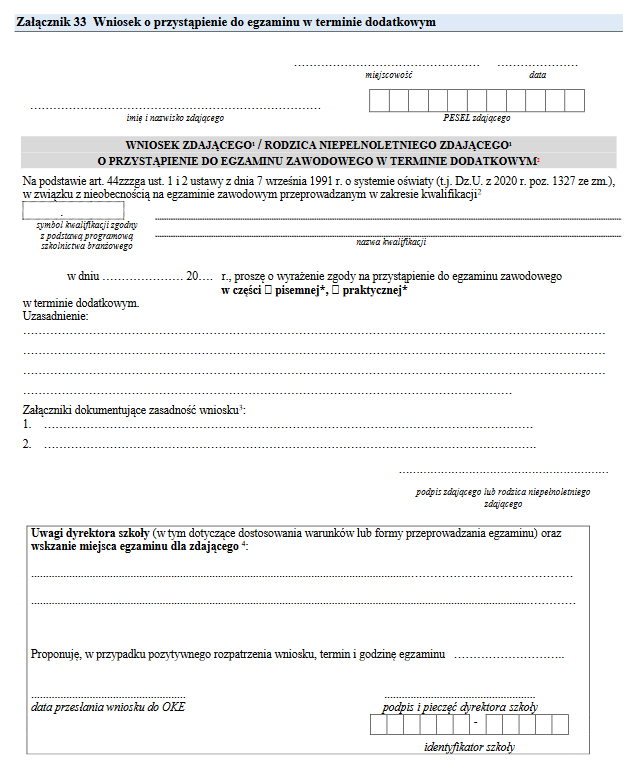 Wniosek, do dyrektora szkoły, składa uczeń/słuchacz nie później niż w dniu terminu głównego tego zdającego 
Do wniosku muszą być dołączone dokumenty potwierdzające zasadność wniosku
37
Wniosek o termin dodatkowy
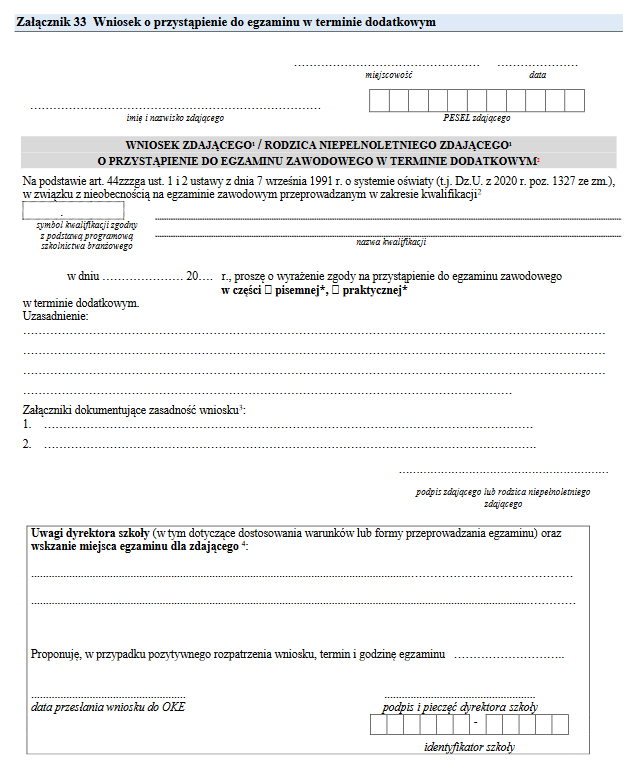 Dyrektor szkoły uzupełnia wniosek podając m.in. proponowaną datę i godzinę egzaminu 
Przesyła do OKE, najpóźniej następnego dnia po terminie głównym danego zdającego, skan wniosku i załączników mejlem (na adres wez@oke.krakow.pl) podając kod OE i nr telefonu kontaktowego
38
Przekazanie pracczęść pisemna na stanowiskach komputerowych
39
Przekazanie dokumentacjiczęść pisemna na stanowiskach komputerowych
Dokumentacja „papierowa” 
(protokoły, wykazy zdających, protokoły zdarzeń, itp.)  
pozostaje w dokumentacji szkoły
(nie należy przesyłać jej do OKE w Krakowie)
40
Przekazanie prac i dokumentacjiczęść pisemna z wydrukowanymi arkuszami formuła 2012 i formuła 2017arkusze dostosowane w formule 2019
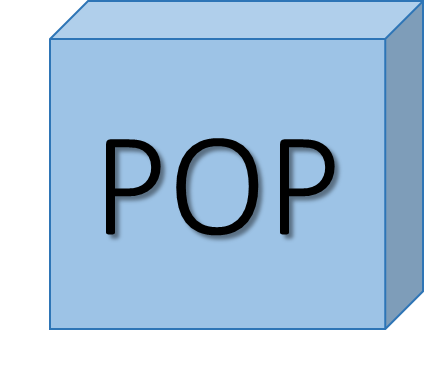 Niezwłocznie po zakończeniu części pisemnej należy przesłać do OKE:
koperty bezpieczne z kartami odpowiedzi - Formuła 2012 i 2017
koperty bezpieczne z pracami egzaminacyjnymi zdających (arkusze egzaminacyjne i karty odpowiedzi) – Formuła 2019
dokumentację z przebiegu egzaminu: 
protokoły z sali (wstępne, wypełnione ręcznie) z wykazami zdających, 
protokół zbiorczy (wydruk z systemu), 
ewentualnie protokoły zdarzenia i/lub unieważnienia egzaminu 
plany sal/miejsc egzaminu z zaznaczonymi numerami stanowisk
niewykorzystane zestawy egzaminacyjne
specyfikację dostawy
specyfikację zawartości przesyłki
OKE w Krakowie
WEZ
os. Szkolne 37
31-978 Kraków
41
Przekazanie prac i dokumentacjiczęść praktyczna
Niezwłocznie po zakończeniu części praktycznej z danej kwalifikacji, należy przesłać do OKE (POCZTEX):
koperty bezpieczne z pracami egzaminacyjnymi zdających
dokumentację z przebiegu egzaminu uporządkowaną chronologicznie: 
protokoły z sali (wstępne, wypełnione ręcznie) z wykazami zdających, 
protokół zbiorczy (wydruk z systemu), 
ewentualnie protokoły zdarzenia i/lub unieważnienia egzaminu 
plany sal/miejsc egzaminu z zaznaczonymi numerami stanowisk
niewykorzystane zestawy egzaminacyjne
specyfikację dostawy
specyfikację zawartości przesyłki
OKE w Krakowie
WEZ
os. Szkolne 37
31-978 Kraków
42
Potwierdzenie nadania przesyłki należy przechowywać w dokumentacji w szkole do czasu odebrania  świadectw, dyplomów, informacji o wynikach i sprawdzeniu kompletności tych dokumentów
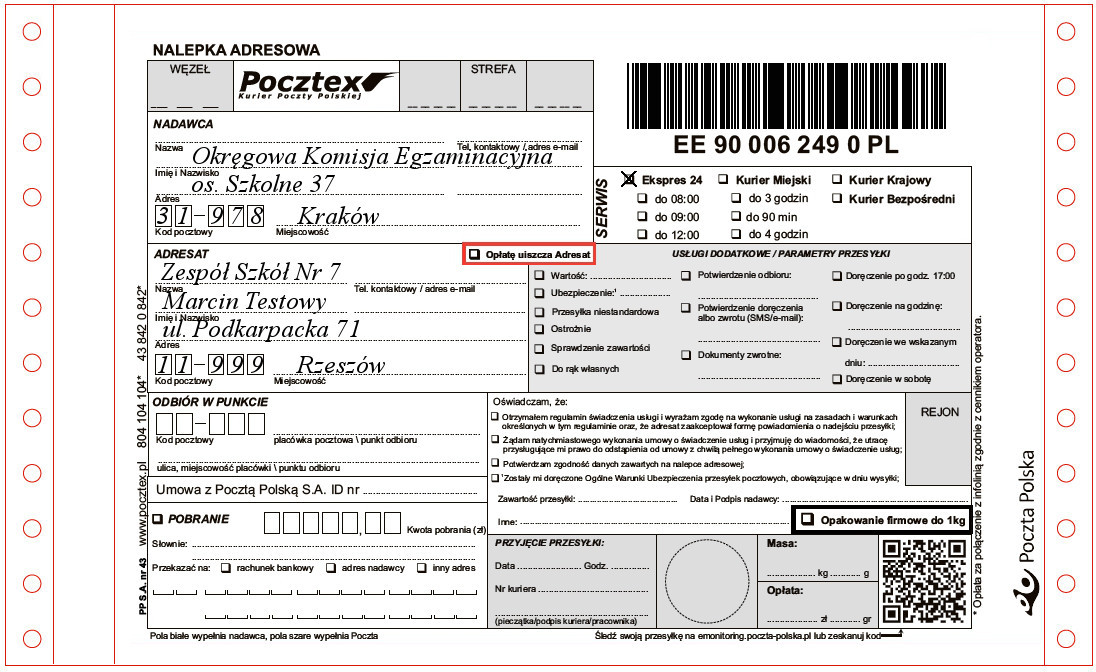 43
Rozliczenie kosztów surowców/materiałów – w terminie do 14 dni po zakończeniu pracy ośrodka egzaminacyjnego
Rozliczane są tylko materiały wymienione we wskazaniach do przygotowania stanowisk
Niezbędne dokumenty:
nota/rachunek/faktura  (najlepiej jedna zbiorcza ze wszystkich kwalifikacji) wystawiona przez OE na
OKE w Krakowie, 31-978 Kraków, os. Szkolne 37
Na nocie/rachunku/fakturze należy wpisać
„Materiały zużyte na egzaminie zawodowym w OE .......................[kod ośrodka]w kwalifikacjach .....................................[oznaczenia kwalifikacji] zgodnie z umową nr .................. 
Załącznik:
rozliczenie poniesionych kosztów zgodnie z załącznikiem 37 – druk na stronie www.oke.krakow.pl
44
Rozliczenie noclegów egzaminatorów – niezwłocznie po zakończeniu egzaminów
Nota/rachunek/faktura za nocleg może być wystawiona na OKE tylko przez OE
Do noty/rachunku/faktury musi być dołączone rozliczenie noclegów wypełnione i podpisane przez PZE
Jeżeli cena za dobę > 80 zł – konieczna zgoda dyrektora OKE w Krakowie
45
[Speaker Notes: W sprawie wyrażenie zgody na zwiększenie stawki za nocleg należy zwrócić się do dyrektora OKE przed rozpoczęciem sesji.]
Dyplom potwierdzający kwalifikacje zawodowe/Dyplom zawodowy
ROZPORZĄDZENIE MINISTRA EDUKACJI NARODOWEJ z dnia 27 sierpnia 2019 r. w sprawie świadectw, dyplomów państwowych i innych druków (Dz.U.2019.1700 z dnia 2019.09.05)
Dyplom potwierdzający kwalifikacje zawodowe /dyplom zawodowy wydaje się na wniosek zdającego złożony do dyrektora okręgowej komisji egzaminacyjnej, który wydał świadectwo potwierdzające kwalifikację / certyfikat w zakresie  ostatniej kwalifikacji wyodrębnionej w danym zawodzie.
46
Dyplom potwierdzający kwalifikacje zawodowe/Dyplom zawodowy
Absolwentom szkoły, którzy w danym roku szkolnym otrzymali świadectwo ukończenia tej szkoły oraz świadectwo potwierdzające kwalifikację / certyfikat w zakresie ostatniej kwalifikacji wyodrębnionej w zawodzie, dyplom wydaje się na podstawie przekazanego przez dyrektora tej szkoły do okręgowej komisji egzaminacyjnej wykazu absolwentów w danym roku szkolnym.
Słuchaczom szkoły policealnej, którzy w danym roku szkolnym otrzymali świadectwo ukończenia tej szkoły oraz świadectwo potwierdzające kwalifikację / certyfikat w zakresie ostatniej kwalifikacji wyodrębnionej w zawodzie, dyplom wydaje się na podstawie przekazanego przez dyrektora tej szkoły do okręgowej komisji egzaminacyjnej wykazu słuchaczy w danym roku szkolnym.
wykaz należy przekazać w terminie 7 dni od dnia zakończenia rocznych zajęć dydaktyczno-wychowawczych
47
Informacja o sposobie organizacji i przeprowadzania egzaminu obowiązujące w roku szkolnym 2021/2022
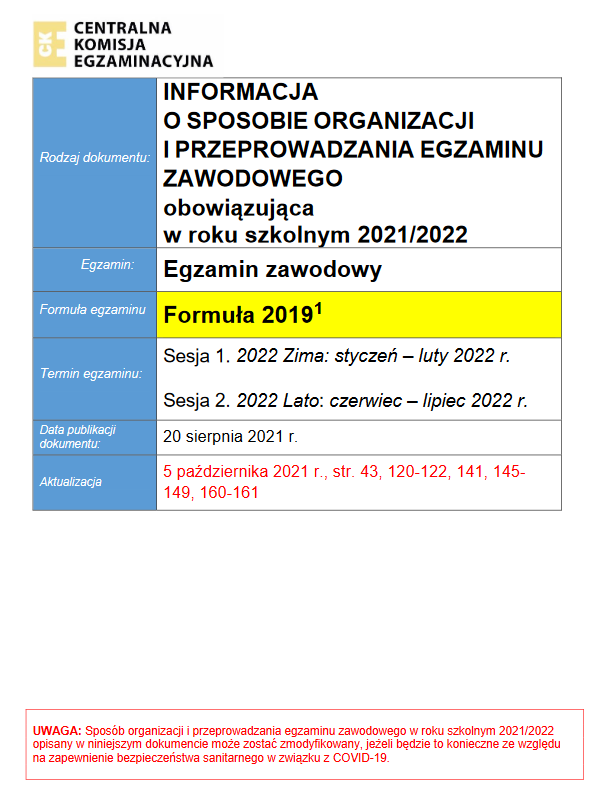 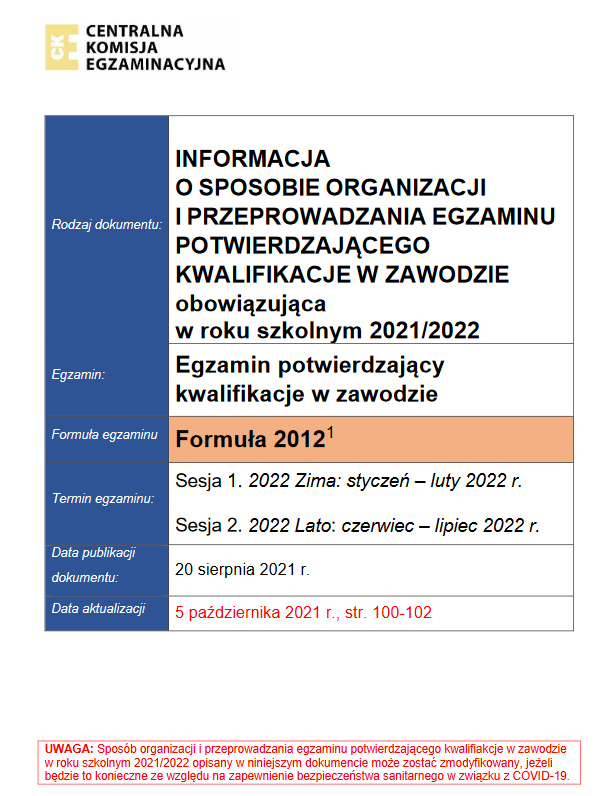 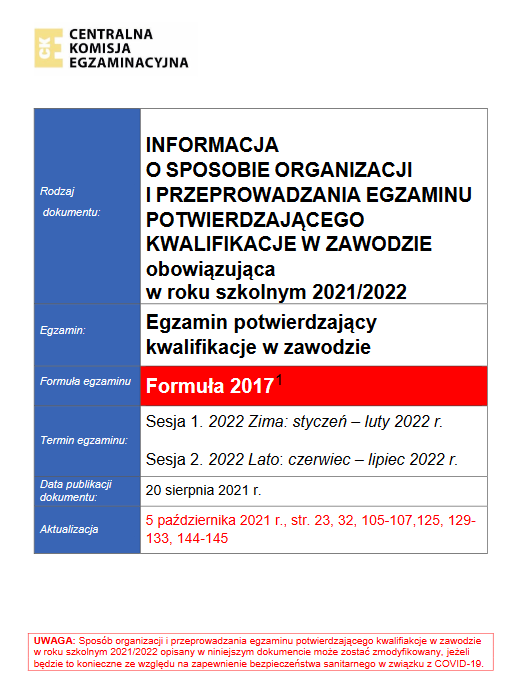 48
[Speaker Notes: W komunikatach dyrektora CKE opisany jest sposób organizacji i przeprowadzenia egzaminu potwierdzającego kwalifikacje w zawodzie /egzaminu zawodowego. Jeżeli zostaną wprowadzone zmiany dotyczące organizacji ze względu na COVID-19 to w będą one wprowadzone również do komunikatów jako aktualizacje. Prosimy zatem sprawdzać przed egzaminem czy są jakieś zmiany.]
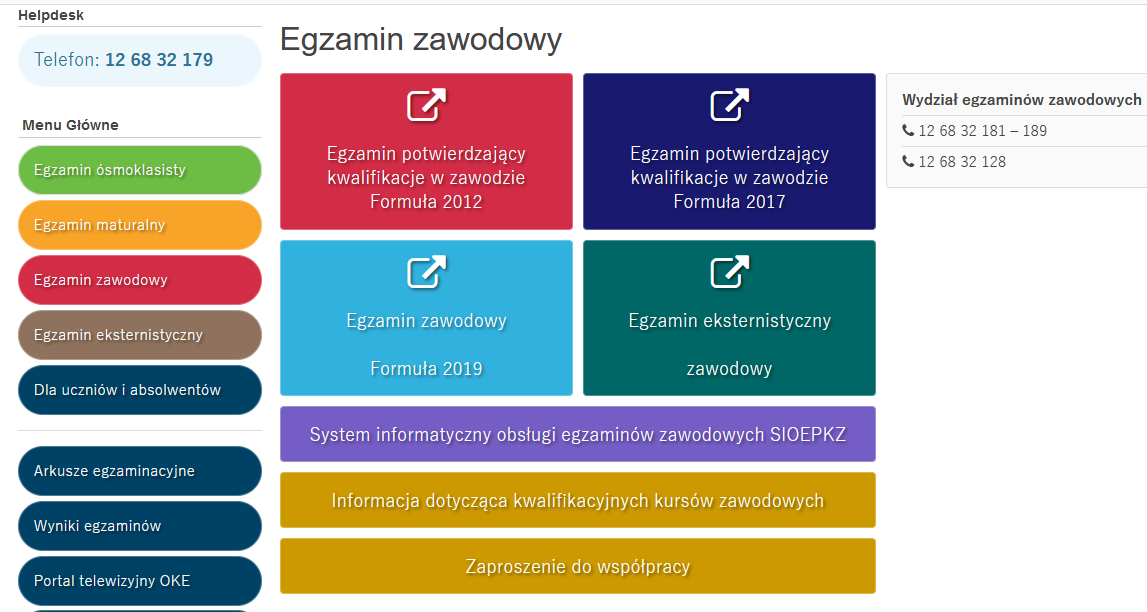 49
[Speaker Notes: W celu pobrania aktualnych dokumentów, należy po wejściu na stronę www.oke.krakow.pl i wybraniu zakładki „Egzamin zawodowy” wybrać formułę egzaminu]
Dziękuję za uwagę
50